堅固教會
GCC Small Groups 2021
「我 卻 不 以 性 命 為 念 ， 也 不 看 為 寶 貴 ， 只 要 行 完 我 的 路 程 ， 成 就 我 從 主 耶 穌 所 領 受 的 職 事 ， 證 明 神 恩 惠 的 福 音 。」（使 徒 行 傳 20:24）
「這 福 音 傳 到 你 們 那 裡 ， 也 傳 到 普 天 之 下 ， 並 且 結 果 ， 增 長 ， 如 同 在 你 們 中 間 ， 自 從 你 們 聽 見 福 音 ， 真 知 道 神 恩 惠 的 日 子 一 樣 。」（歌 羅 西 書 1:6）
主恩基督教會
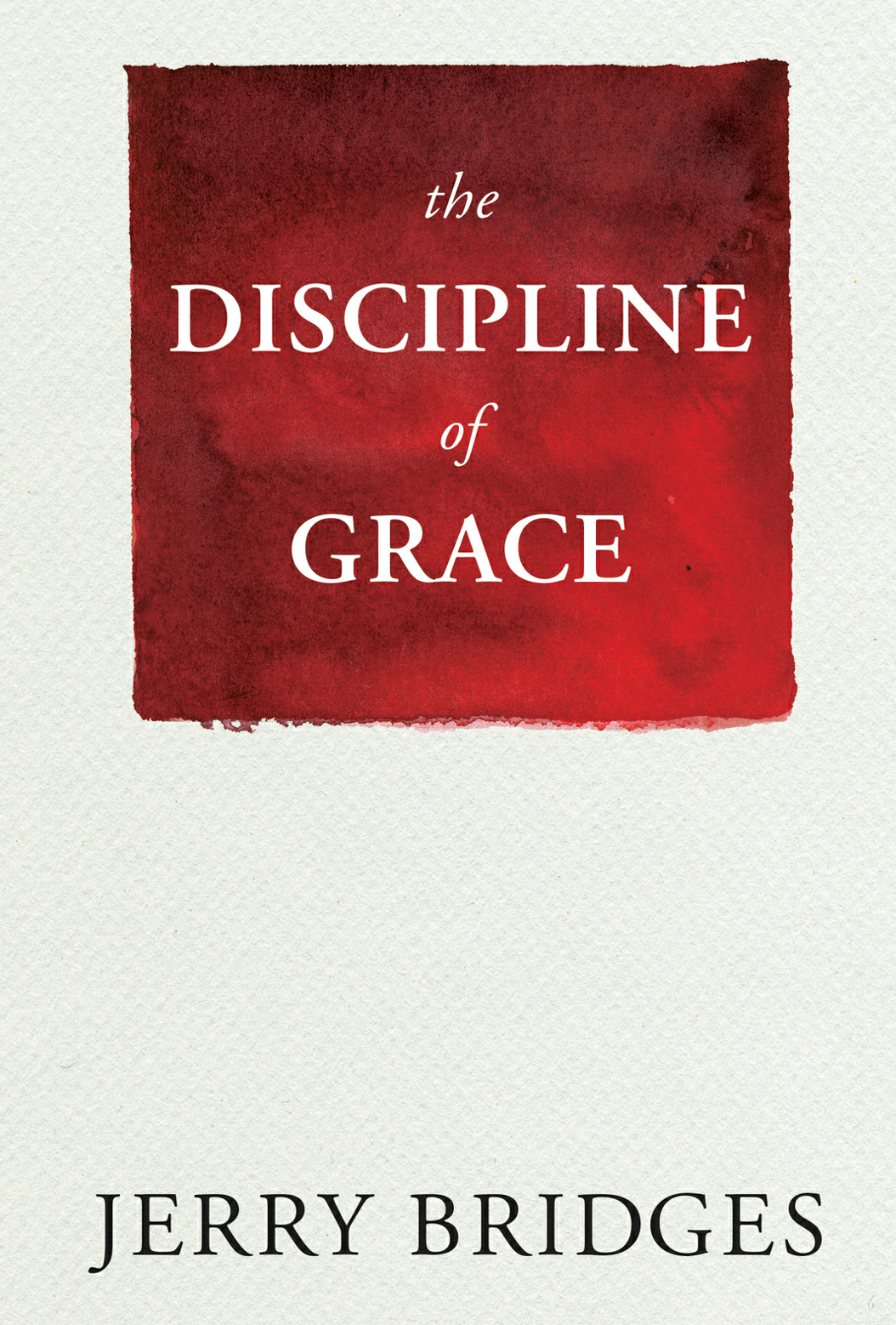 出生
重生
回天家
福音
(Gospel)
作門徒
(Discipleship)
「我認為問題的一部分在於我們的以下傾向：我們給未信者的福音，將將夠讓他決志信主，然後我們立刻將福音放回到架子上，開始進入作門徒的各樣責任 … 」
Jerry Bridges,《福音的操練》，1973 第一版
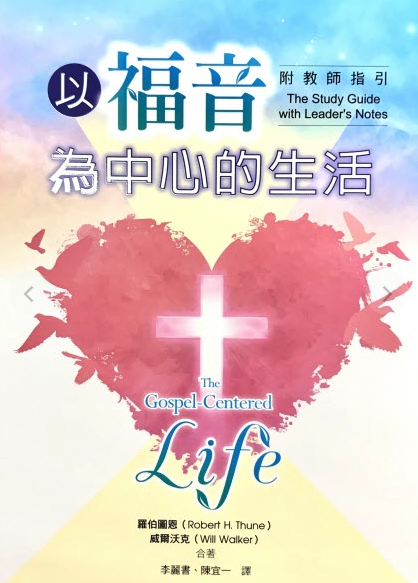 出生
重生
回天家
福音 (Gospel)
作門徒
(Discipleship)
「福音不只是那扇門，而是我們在基督徒生活中每天都要走的路；福音不只是拯救的方式，也是我們改變的方式；福音不只使我們脫離罪的責罰，… 也使我們自由，好讓我們以神為樂（成聖）。」
Thune and Walker,《以福音為中心的生活》，2014
教會堅固的秘訣
在福音裡
「弟 兄 們 ， 我 如 今 把 先 前 所 傳 給 你 們 的 福 音 告 訴 你 們 知 道 ； 這 福 音 你 們 也 領 受 了 ， 又 靠 著 站 立 得 住」
歌 林 多 前 書 15:1
「我 們 若 在 他 死 的 形 狀 上 與 他 聯 合 ， 也 要 在 他 復 活 的 形 狀 上 與 他 聯 合 」（羅6:5）
「因 為 離 了 我 ， 你 們 就 不 能 做 甚 麼 。」（約 15:5）
「只 要 凡 事 放 膽 ， 無 論 是 生 是 死 ， 總 叫 基 督 在 我 身 上 照 常 顯 大 。 因 我 活 著 就 是 基 督 ， 我 死 了 就 有 益 處 。」（腓 立 比 書 1:20-21）
主恩基督教會
讓基督在教會中顯大
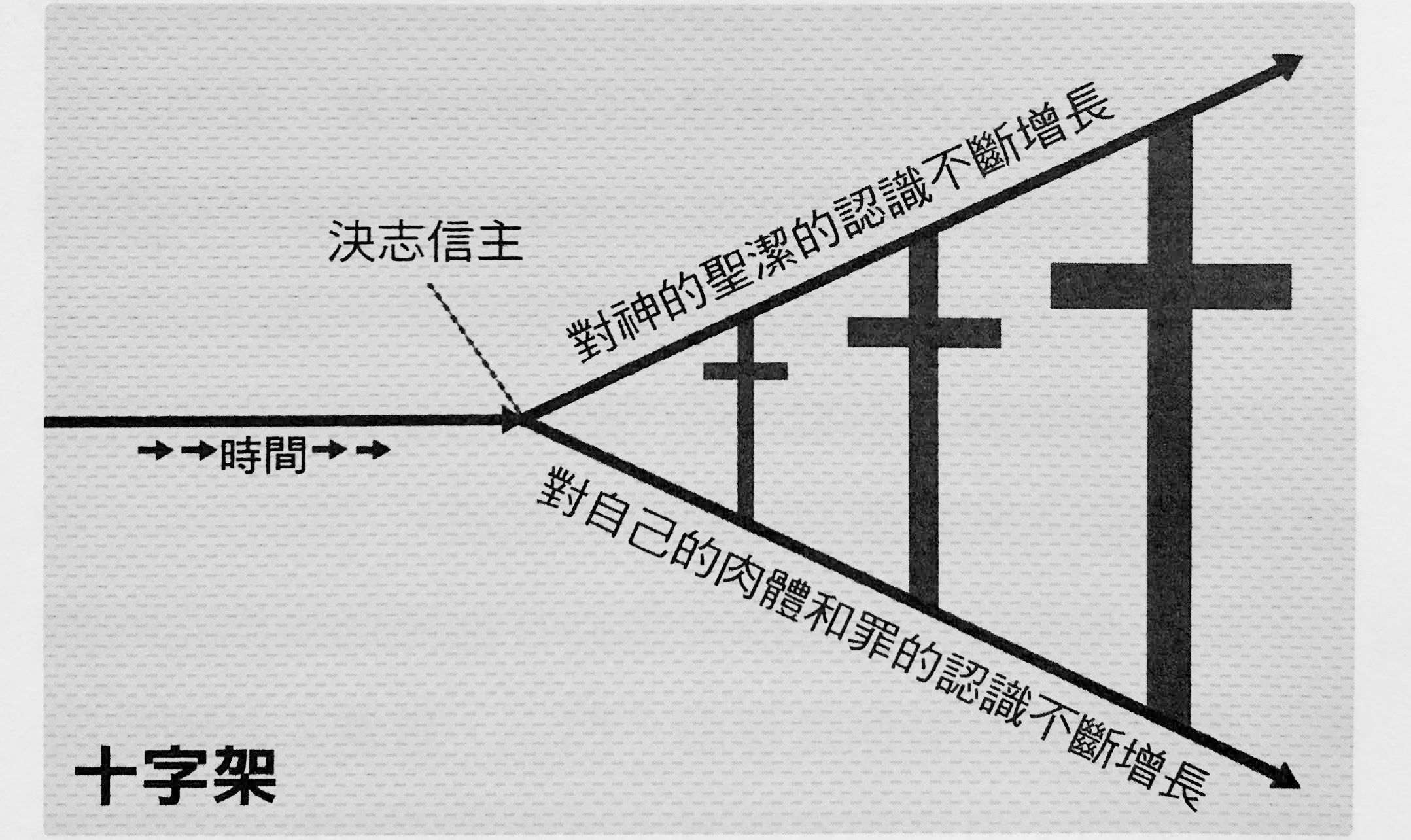 「你 們 要 常 在 我 裡 面 ， 我 也 常 在 你 們 裡 面 。 枝 子 若 不 常 在 葡 萄 樹 上 ， 自 己 就 不 能 結 果 子 ； 你 們 若 不 常 在 我 裡 面 ， 也 是 這 樣 」
約 翰 福 音 15:4
在
基
督
裡
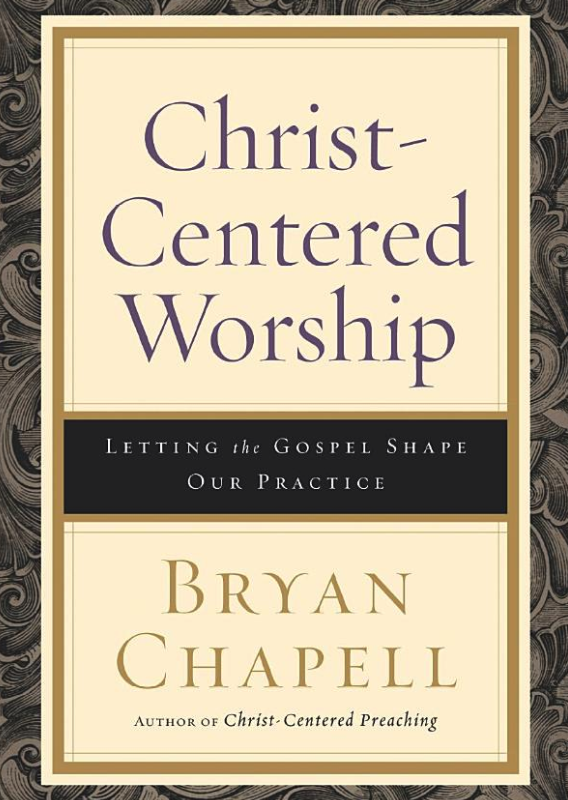 聖子的中心地位（Christo-Centrality）
是否虧欠了聖父、聖靈的榮耀？
「當我們的敬拜以基督為中心，並非就不提聖父與聖靈了，而是尊重了祂們在福音的模式中所反映出的心意與目的。當我們歌頌天父偉大的同時，謙卑己心、預備領受基督的恩典，如此我們就尊崇了天父。而如果我們不注重基督的供應，我們就貶低了差遣祂的上帝；不管你把多少讚美堆在天父身上也無益。同樣地，當我們呼求聖靈幫助我們明白聖經關乎基督工作的見證，我們就尊重了聖靈的意思。如果我們把聖靈當作敬拜的主要對象，我們反而讓聖靈憂傷，因為祂的事工本是為基督作見證。簡而言之，當我們榮耀聖子，大可不必擔心會傷了愛祂的天父的感情；當我們尊基督為大，更不必擔心聖靈會在角落生悶氣：別忘了，基督原是祂所膏抹的。」
-- Bryan Chapell, 《以基督為中心的敬拜》，2009
教會堅固的秘訣
在福音裡
在基督裡
「立在基督，磐石堅固，其餘根基，都是沙土」
	聖詩 #343